সবাইকে শুভেচ্ছা
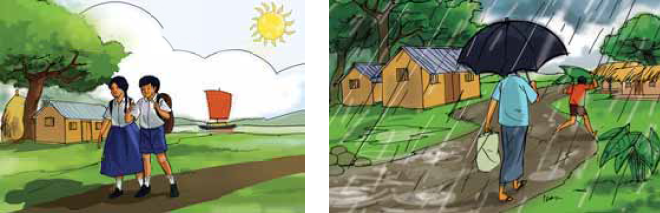 শিক্ষকপরিচিতি
মোঃ ফারুক হোসেন, সহকারী শিক্ষক, বেলওয়া আদিবাসী সরকারি প্রাথমিক বিদ্যালয়, 
ঘোড়াঘাট, দিনাজপুর।
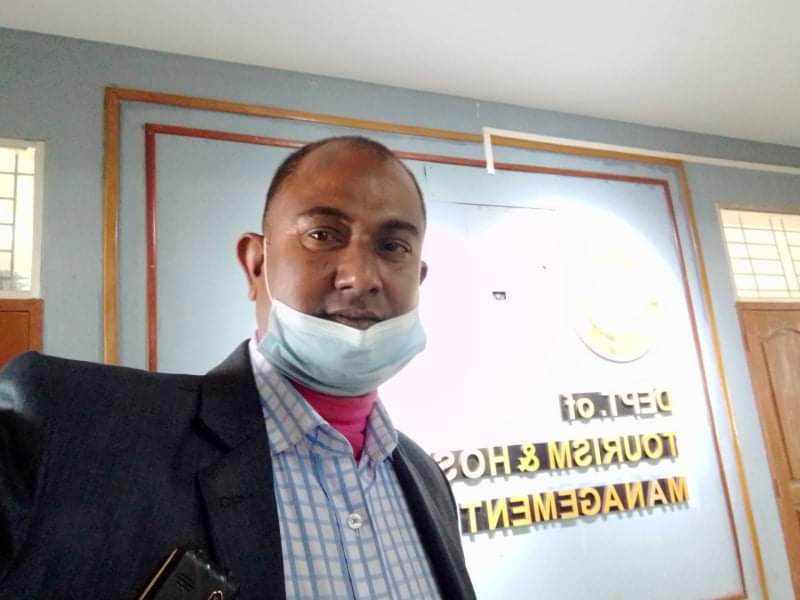 পাঠ পরিচিতি
শ্রেণিঃচতুর্থ
বিষয়ঃপ্রাথমিক বিজ্ঞান
পাঠঃআবহাওয়া ও জলবায়ু
পাঠ্যাংশঃআবহাওয়া
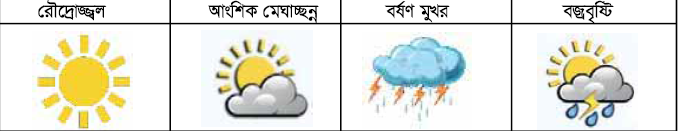 শিখনফল
১৩.১.২ আবহাওয়ার উপাদান সমূহ কী কী তা বলতে ও লিখতে পারবে।
এসো কিছু ছবি দেখি
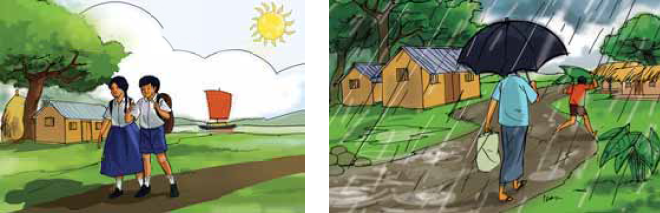 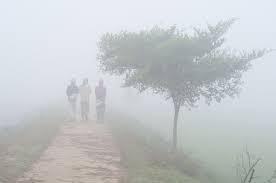 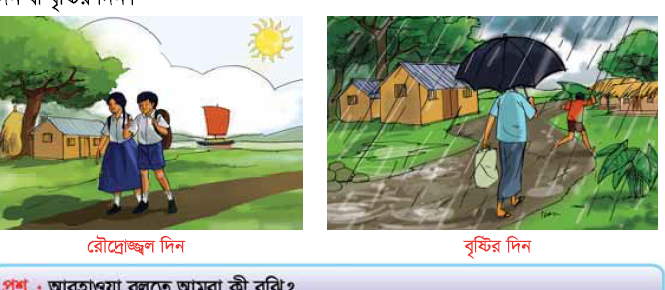 কুয়াশা
রৌদ্রজ্জল
বৃষ্টিপাত
পাঠ ঘোষণাঃ
আবহাওয়ার উপাদান সমুহঃ
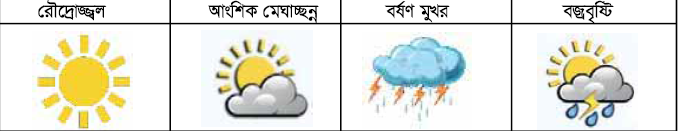 নিচের ছবির আবহাওয়া কেমন দেখতে পাচ্ছ?
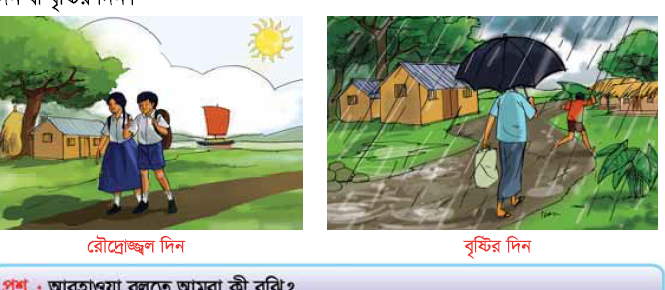 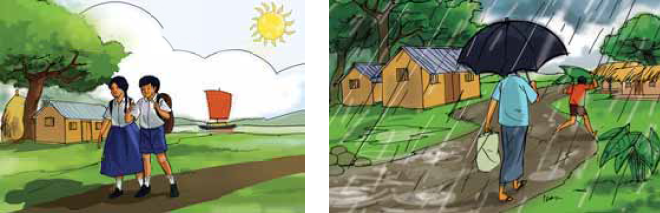 ছবিতে আকাশের কী ধরনের অবস্থা দেখছো?
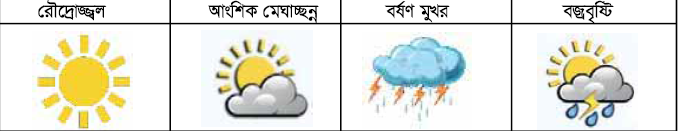 আবহাওয়ার
আবহাওয়া
আবহাওয়া হলো প্রতিদিনের আকাশ ও বায়ুমন্ডলের অবস্থা ।
আবহাওয়ার উপাদান
আমরা কোনো জায়গার আবহাওয়া আকাশের অবস্থা,বায়ুর তাপমাত্রা,আর্দ্রতা,বায়ুপ্রবাহ ও বৃষ্টিপাতই আবহাওয়ার উপাদান।
আকাশের অবস্খা
বায়ুর তাপমাত্রা
আর্দ্রতা
আবহাওয়ার উপাদান
বৃষ্টিপাত
বায়ুপ্রবাহ
আবহাওয়ার উপাদান সমূহ
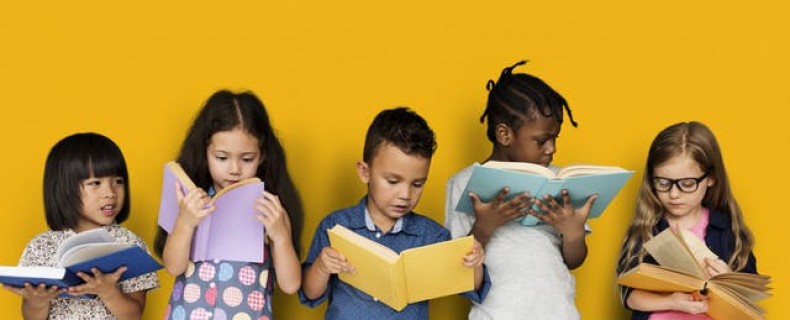 পাঠ্য বইয়ের সংযোগঃ
পৃ্ষ্ঠাঃ ৬৮-৬৯
একক কাজঃ
নিজ নিজ খাতায় আবহাওয়ার উপাদানসমূহের নাম লিখ।
দলীয় কাজঃ
দল ক, আবহাওয়ার তিনটি উপাদানের নাম লিখ।

দল খ, আবহাওয়ার পরিবর্তনের সময় আকাশের কেমন পরিবর্তন হয় তা ৩টি বাক্যে লিখ।
মূল্যায়নঃ
নিচের চিত্রগুলো আবহাওয়ার কোন ধরনের উপাদান ?
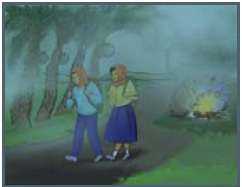 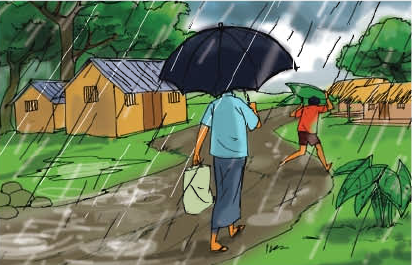 বাড়ির কাজঃ
আবহাওয়ার পরিবর্তন সম্পর্কে পাঁচটি বাক্য বাড়ী থেকে লেখে আনবে।
সবাইকে ধন্যবাদ
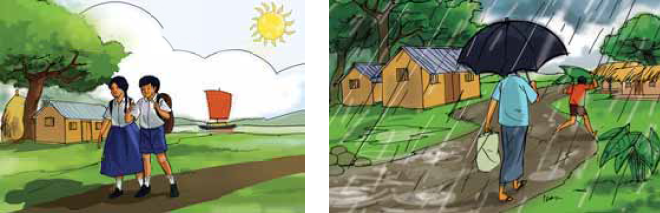